TIN of the North East part of campus
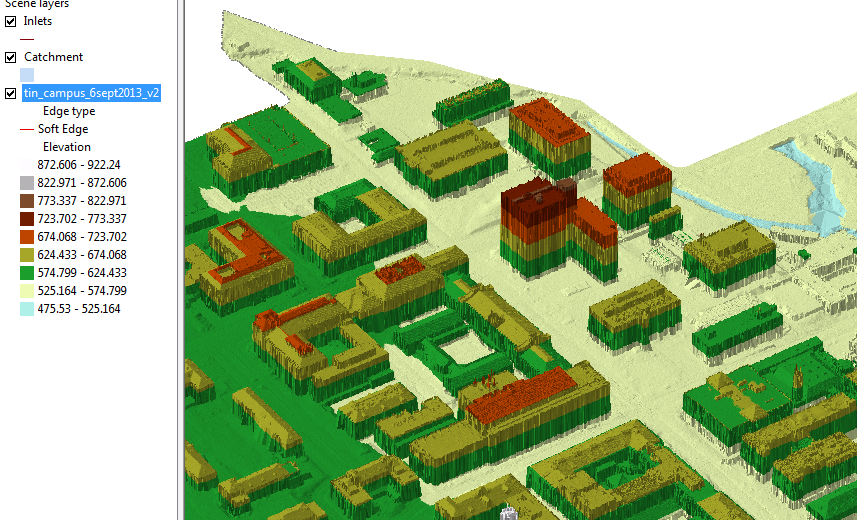 ECJ
Airborne LIDAR coverage of Dean Keaton St and surroundings
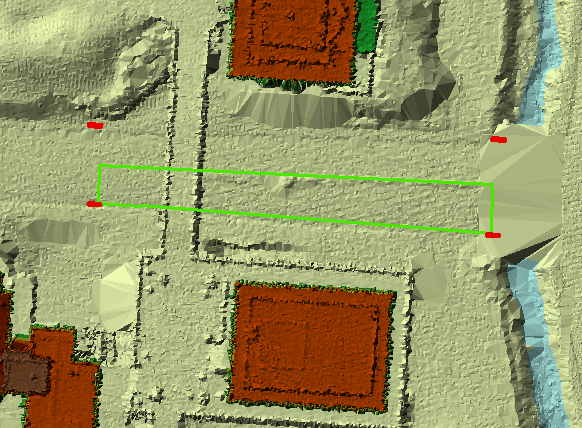 CrossSection 56 
Location
TIN of a portion of Dean Keaton St
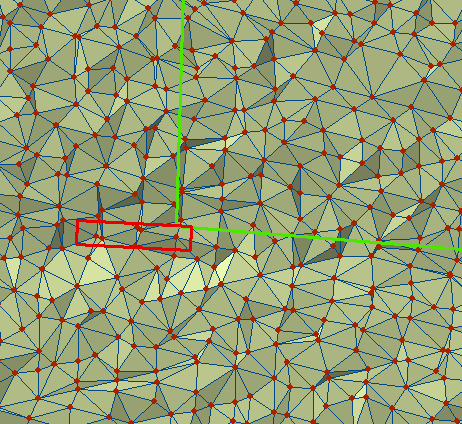 Vehicle-based LIDAR collection at UT-Austin
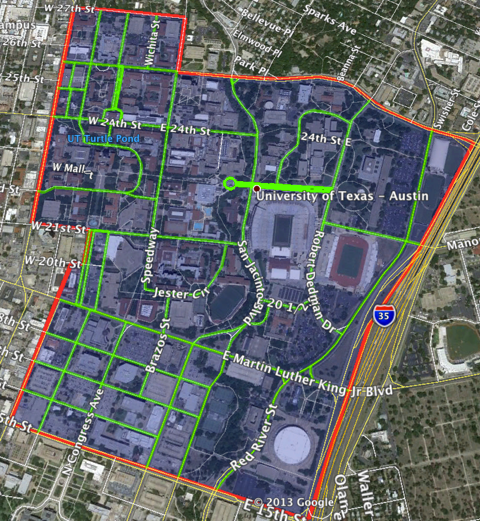 Mandli Communications
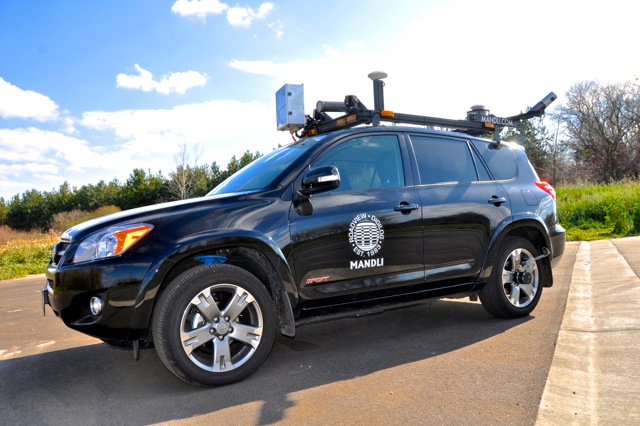 Dean Keaton St
CrossSection 56 
Location
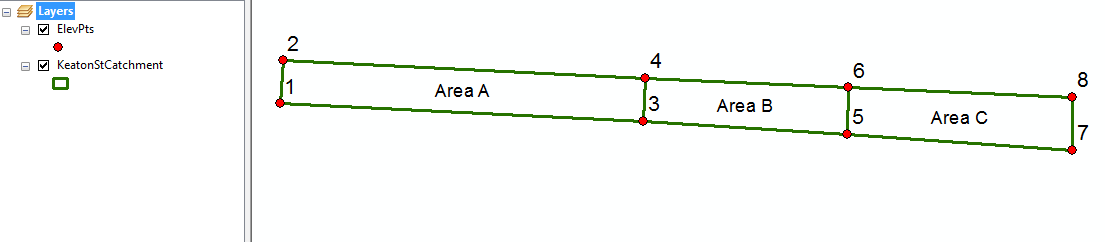 Road CrossSections from LIDAR
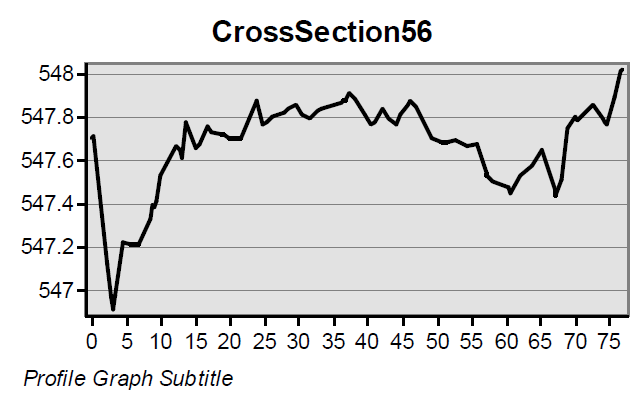 Location 5-6 is shown 
in previous slides
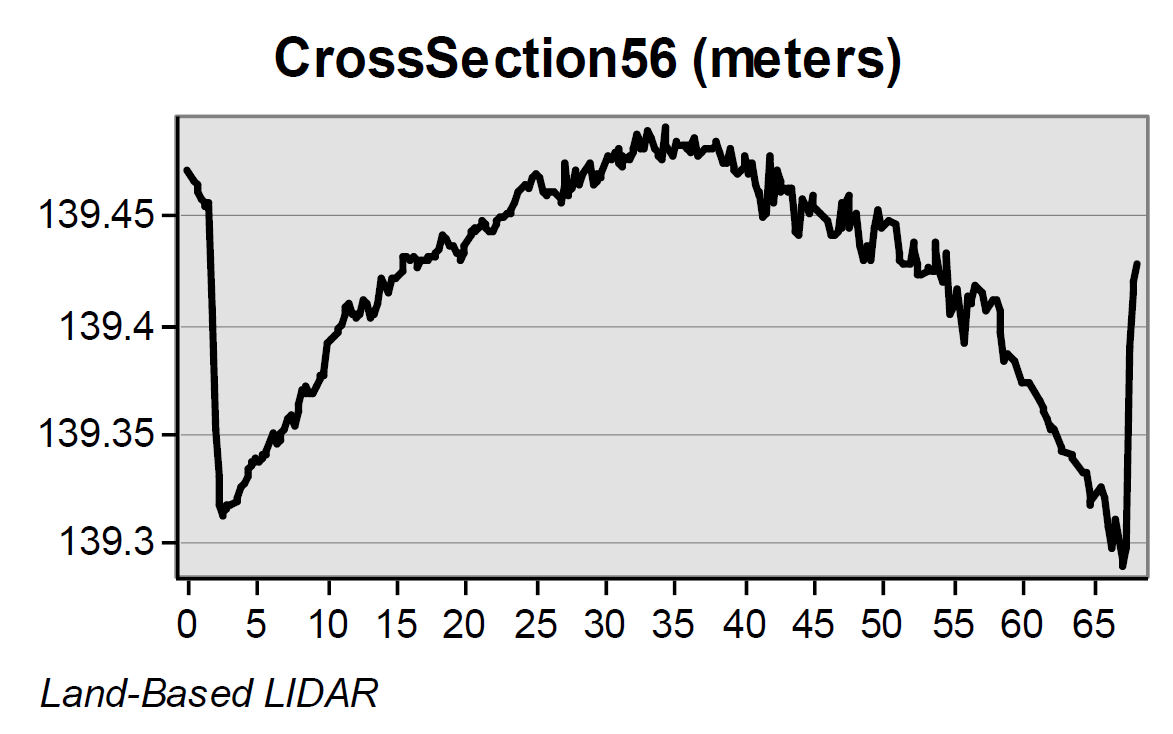 Airborne LIDAR (ft)
(City of Austin data)
Its clear that the vehicle-based 
LIDAR gives a better definition 
of the road Cross-Section
Vehicle LIDAR (m) (Mandli Communications)